Dendrochronology(the study of tree-rings)Lesson 1:Seeds to Giants
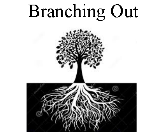 Branching Out Exercise:
What disciplines or fields of study are related to tree-rings?

Working with a partner, turn over your “Branching Out” cards so that you can read the “disciplines” or “fields of study”
Read each card, do you know what each field of study is? Ask if you don’t know!
Divide the set of cards in two separate stacks to indicate which fields of study are “related” or “unrelated” to tree-rings
Be ready to share why you felt that a field of study was “related” or “unrelated” to tree-rings
Branching Out Cards
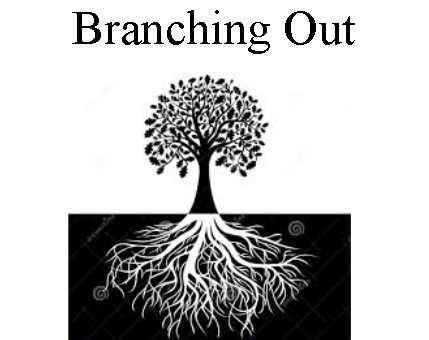 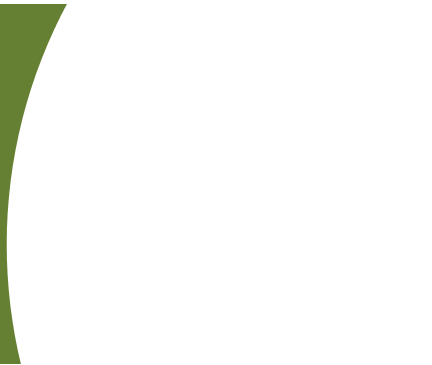 Astronomy
Example: 
Is astronomy related or unrelated to tree-rings?
Share Out
What fields of study are UNrelated to tree-rings?



What fields of study are RELATED to tree-rings?
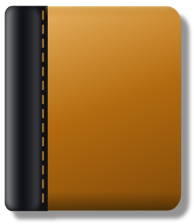 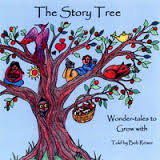 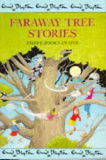 A to Z Tree-Ring Tales
Tree-Rings are related to every discipline – some are closely related while others are distantly related
We like to say “all trees have a tale to tell” as tree-rings connect to everything, from Art History to Zoology
Humans have a strong connection to trees 
Use of tree based materials such as lumber, sap, gum, cellulose, and bark which are used in many ways:
Paper, furniture, musical instruments, building materials, transportation, art, tools, and recreation are just a few examples!
It is more than just counting the rings!
Synthesis: Tree-Rings are related to many fields of study!
Tree-rings are related to many disciplines!
Dendrochronology is the study of tree-rings that uses patterns in tree-ring growth to understand past events 
Researchers can use the information recorded in tree-rings to answer many questions, and in some cases make projections about how future ecological events and human activities may impact tree-growth
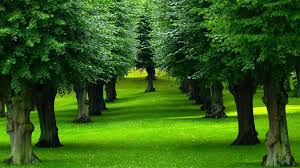 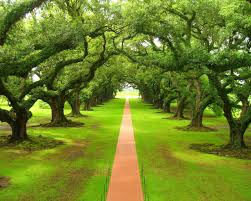 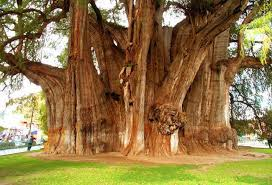 Lesson 1: Seeds to GiantsSTEMAZings will be able to:
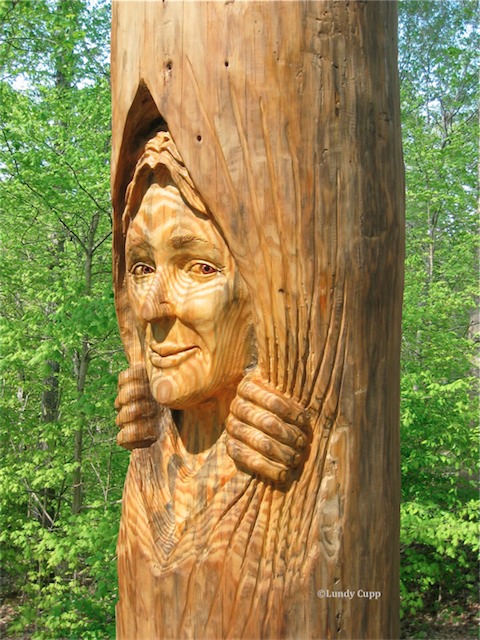 Identify the parts of the tree
List the nutrients and processes necessary for tree-growth
Label structural components of annual tree-rings in conifer species
Define the term Dendrochronology
Body Movement Activity
Stand Up!

Use your body 
to demonstrate the 
parts of the tree
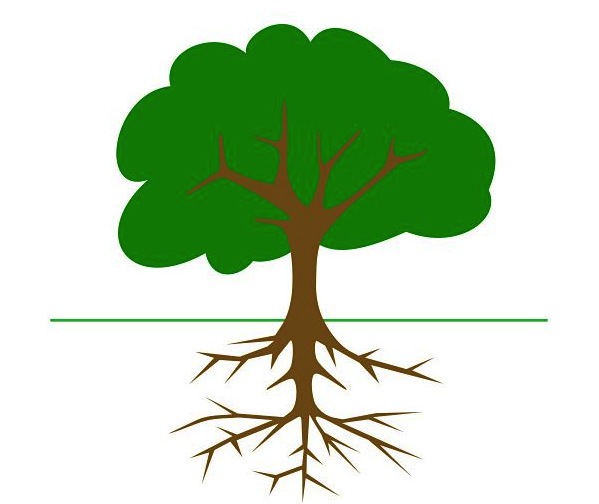 Let’s Review!What do trees need to grow?
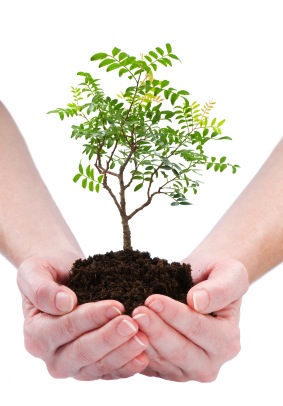 What is required for tree growth?
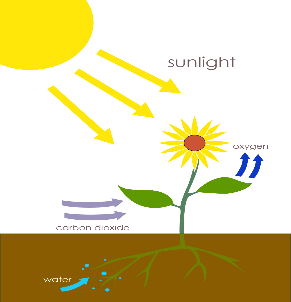 Sunlight (energy)
Water (precipitation, run-off, irrigation/water source)
Nutrients (e.g N,P,K, Ca, Al, Mn, Mg, Ph and others from the soil or amendments)
Processes (Photosynthesis & Evapotranspiration)
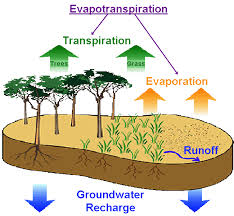 Tree Cookie Observations
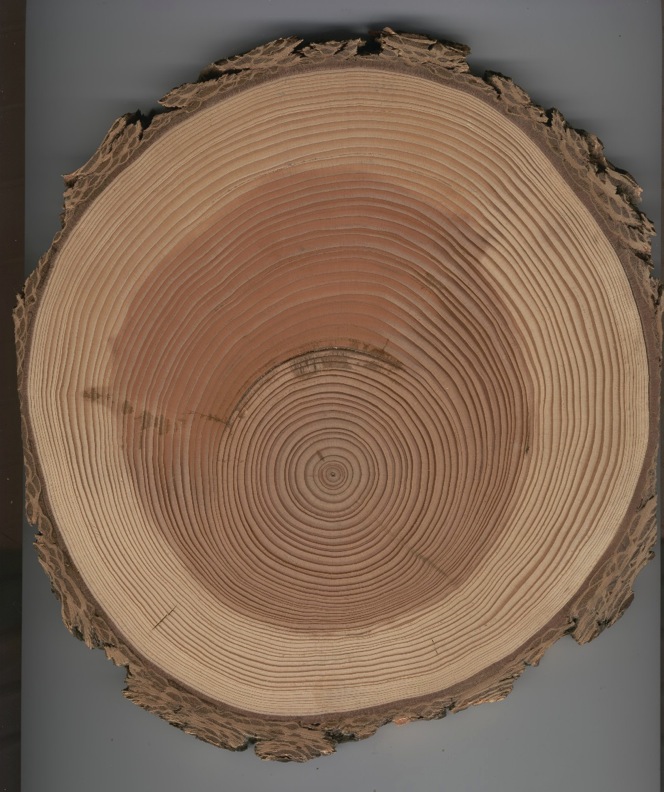 What do you notice?



What do you wonder?
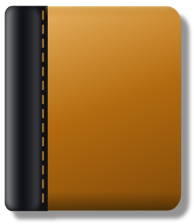 Sample 1: Record your observations on this sheet:
(PSME)  Douglas Fir (Pseudotsuga menziesii)
Tree Cookie Observations
What do you notice?



What do you wonder?
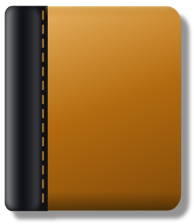 Sample 2: Record your observations on this sheet:
(QUGA)   Gambel Oak (Quercus gambelii)
Share out: What did you observe?
What do you notice?



What do you wonder?
(PSME)  Douglas Fir (Pseudotsuga menziesii)
Share out: What did you observe?
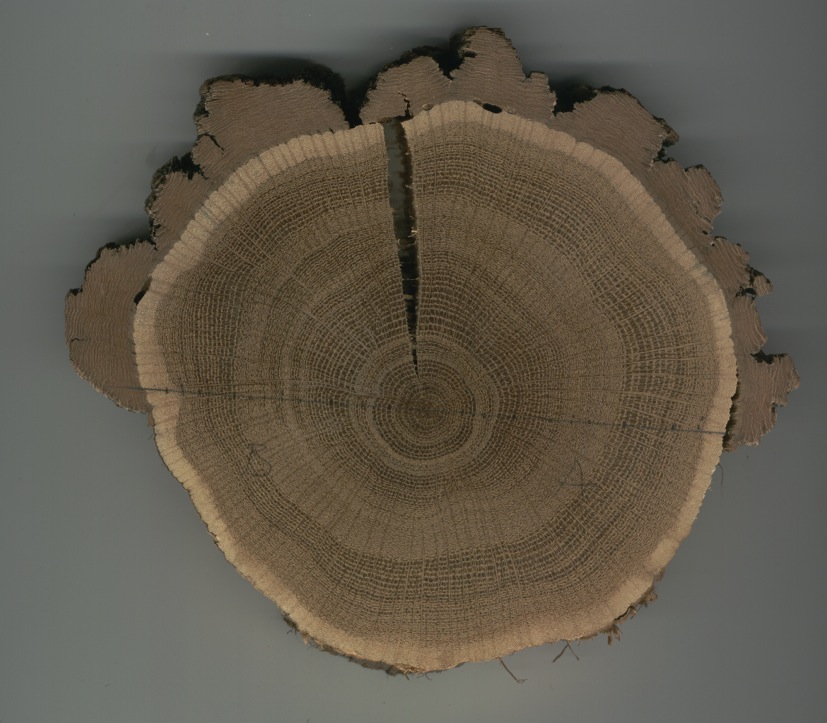 What do you notice?



What do you wonder?
(QUGA)   Gambel Oak (Quercus gambelii)
What is the structure of a tree-ring?
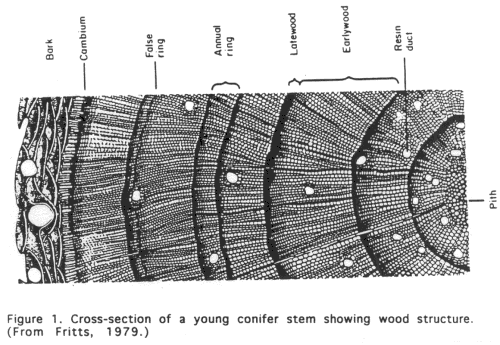 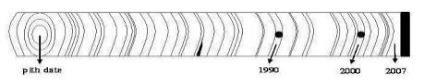 Pith
Annual Rings
Earlywood/Latewood
Hardwood/Sapwood
Cambium
Bark
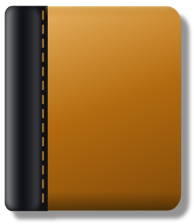 Annual Ring Formation
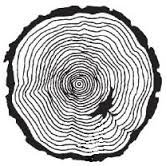 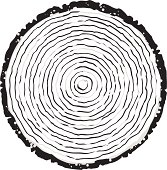 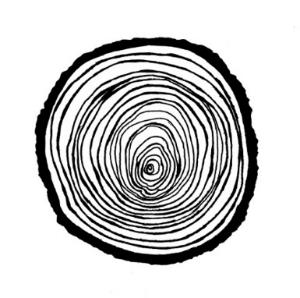 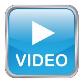 http://dendro.cnre.vt.edu/forestbiology/cambium2_no_scene_1.swf
What events might a tree experience during its lifetime?
Natural 


Anthropogenic (Human)
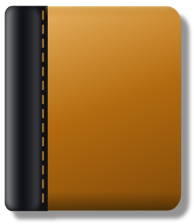 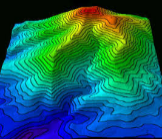 Tree-Growth is also related to:
Geography (physical and human)
Topography
Geology
Climate
Disturbance/Perturbation/Stress
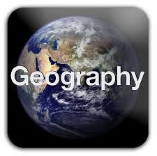 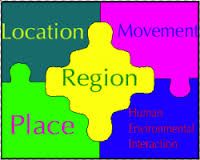 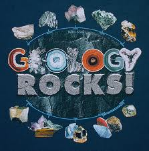 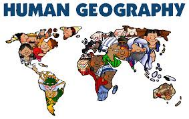 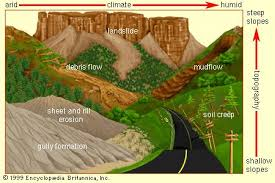 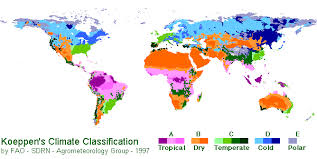 Tree-Growth & Annual Rings are records of:
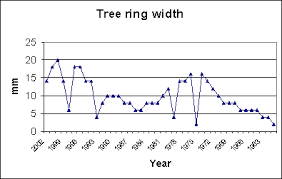 Geography 
 Topography
 Geology
 Climate
A term we use to describe this record of a past event is proxy

Instrumentation vs. Observations
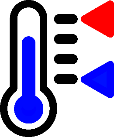 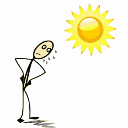 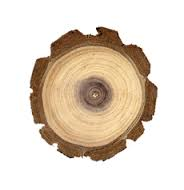 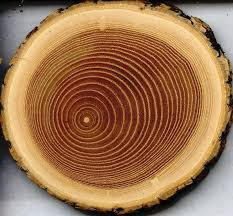 Dendrochronology is:
a scientific set of techniques that assists researchers in analyzing the connections between trees and the environment using the tree-ring structures, widths, and patterns
A proxy for:
 Geography 
 Topography
 Geology
 Climate
Similar information is also stored in ice, coral, and soil cores

 **Note: tree-ring records are not applicable or available everywhere! We will talk about why later in the lessons.
Photographs of Cores and Coring
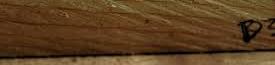 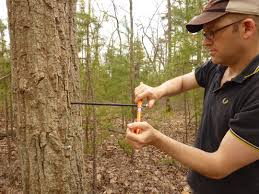 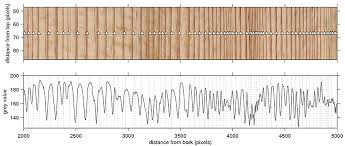 Tree-Ring Preparation & Analysis
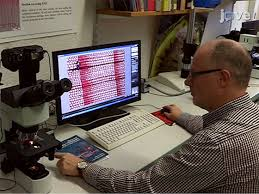 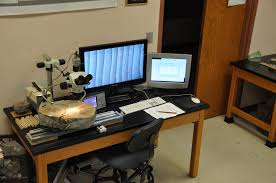 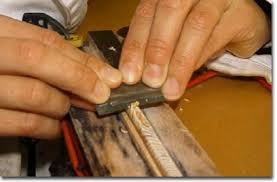 Tree-Ring Vocabulary Terms (A-Z)
Annual Ring
Anthropogenic
Bark
Branch
Cambium
Carbon Cycle
Cell
Cellulose
Climate
Core
Cross-Dating
Cross-Section
Dendrochronology
Disturbance
Drought
Earlywood
Evapotranspiration
Fire Regime
Fire Scar
Fire Severity
Fire Triangle
Geography
Geology
Hardwood
Increment Borer
Insect
Instrumentation
Interdisciplinary
Latewood
Limiting Factor
Master Chronology
Nutrients
Palmer Drought Severity Index (PDSI)
Phenology
Phloem
Photosynthesis
Precipitation
Proxy
Ray
Resin Duct
Sapwood
Signal
Skeleton Plotting
Standardization
Tree-Cookie
Topography
Variability
Vessel 
Wildland Urban Interface
Xylem